Presentation by
International partnership exploring specific learning difficulties (SpLD), inclusive practice, reasonable adjustments and specialist support
James McKenzie Kelly Goodfellow
7th June 2018
Aims of the session
To demonstrate a successful international partnership between UWE and Zayed University (United Arab Emirates)

To identify the key linguistic and cultural considerations when identifying international students with SpLD, particularly in relation to students from the Middle-east and Gulf regions

To explore how this might impact upon provision of  support and inclusive practice at UWE
Session overview
Who was involved?

How did the partnership come about?

What took place during the consultancy visit?

What has UWE learnt from this partnership?

What next for the partnership?
1. Who was involved?
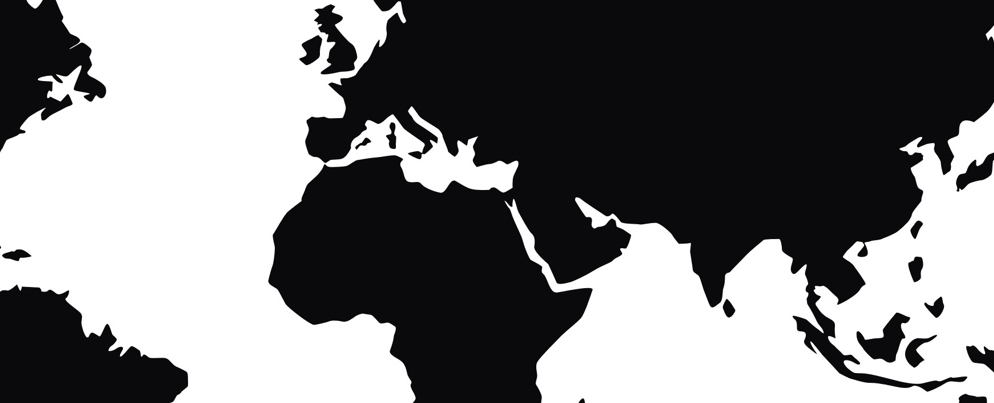 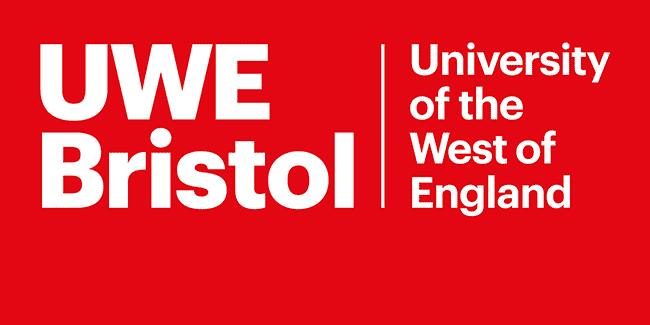 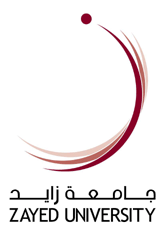 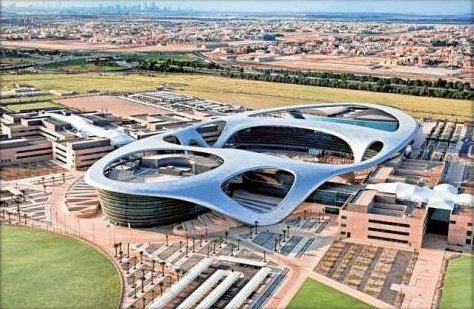 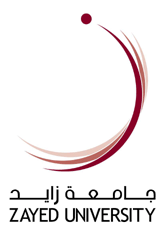 10,000 students

2 campuses

90% female students

Switch from Arabic to English at HE level
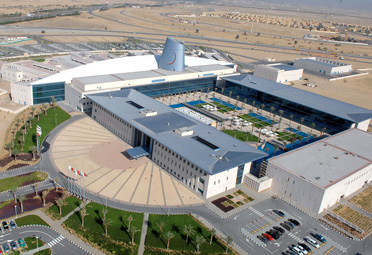 1% disability self-disclosure

Established Accessibility service for physical/sensory impairment 10 years ago

Limited provision for hidden disability
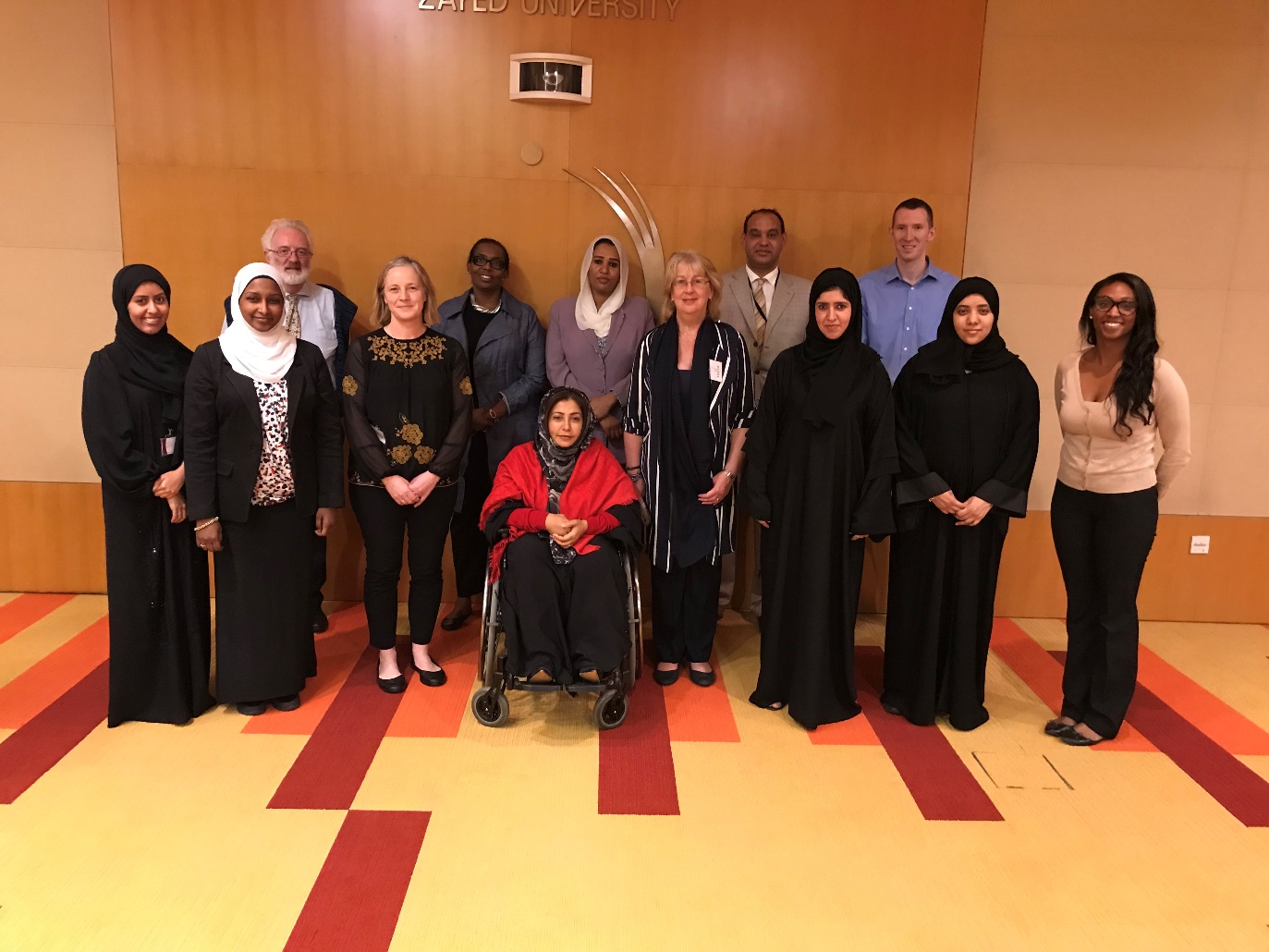 2. How did the partnership come about?
Project timeline

Project objectives

Project outcomes

Project challenges
Project timeline
Apr 2015 – British Council arranged visit to UWE by HEIs from Gulf region
Initiating
2015
Jan 2016 – Recce visit to ZU
Apr 2016 – Follow up visit to UWE
2016
Planning
Aug 2017 – Project relaunched
2017
Jan 2018 – Consultancy visit to ZU
Executing
2018
Project objectives
To provide specific training to ZU staff on SpLD and how to identify and support students

To provide advice, support and practical suggestions on how best to set up and promote new specialist services for students at ZU

To share experience in relation to inclusive practice and reasonable adjustments

To provide opportunity for observing ZU staff screening students for SpLD and provide feedback
Project outcomes
Successful consultancy visit

10 staff trained

Tools, resources and promotional materials shared

Implementation of new services for ZU students

…

In time, this should lead to increased disclosure, more students identified and supported, and raised awareness of SpLD across ZU
Project challenges
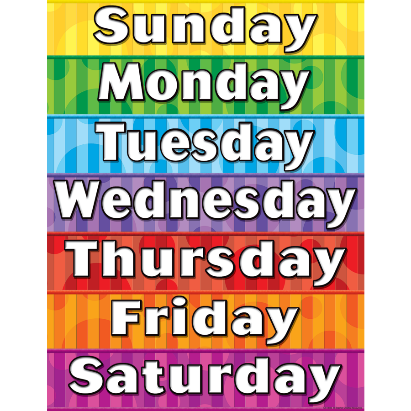 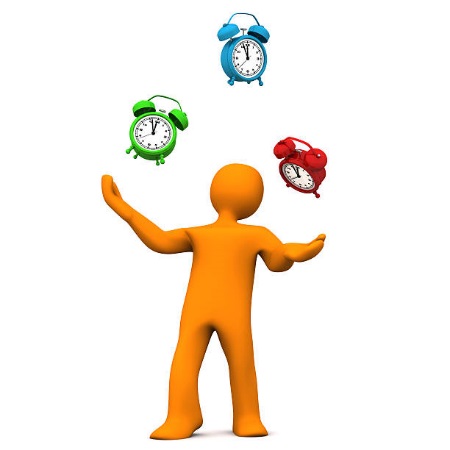 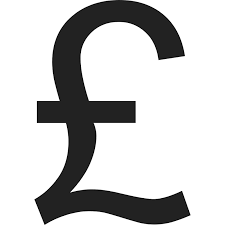 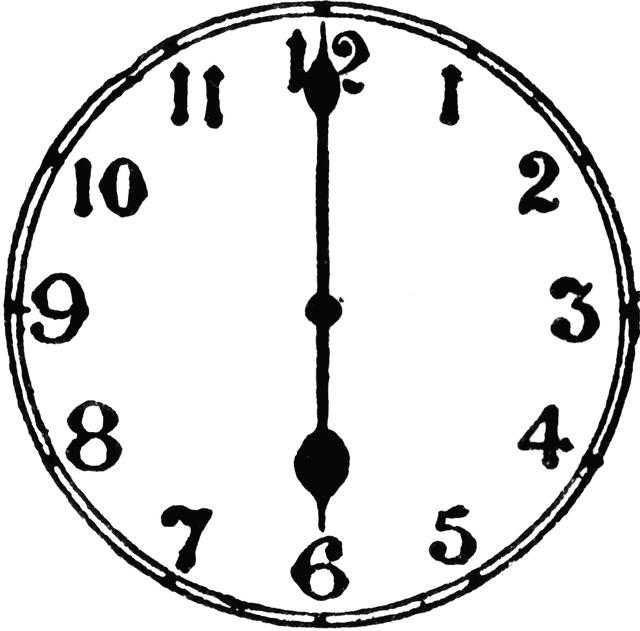 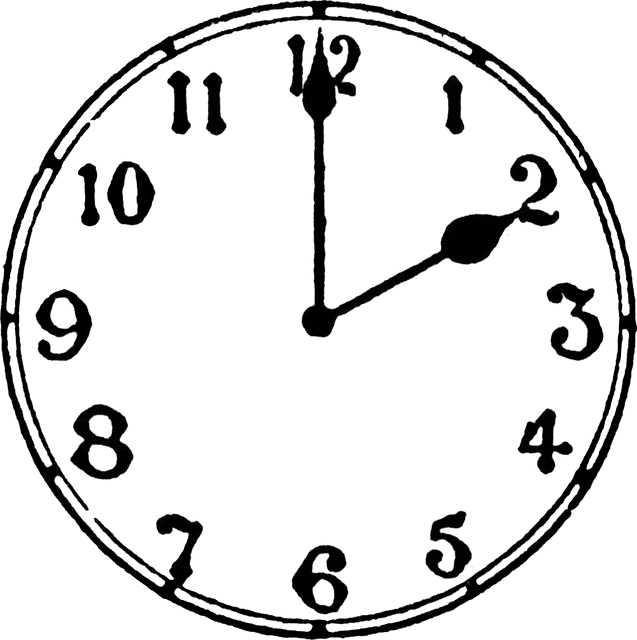 Bristol    Dubai
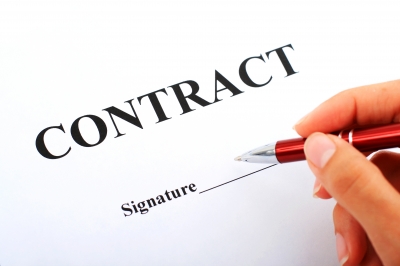 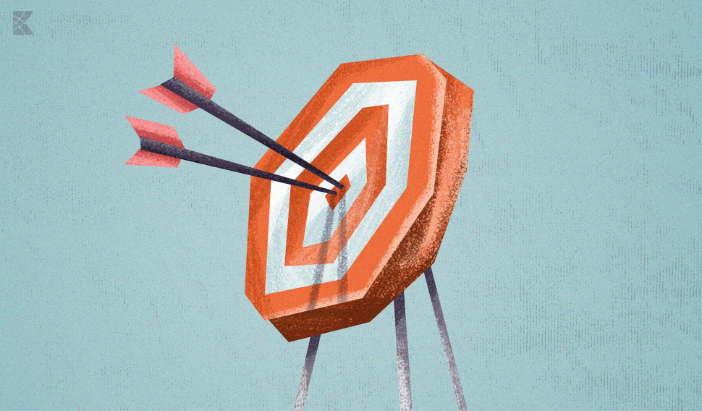 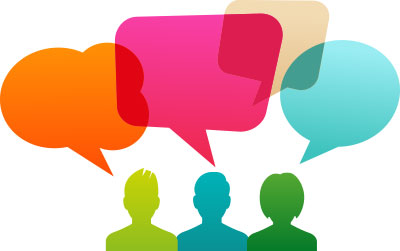 3. What took place during the consultancy visit?
SpLD identification
Are UWE staff confident in identifying whether a student’s study issues may stem from English being an additional language, a Specific Learning Difficulty or other factors?
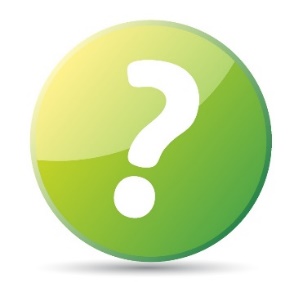 Key factors in identification:

Features of native language

Screening tools and assessment tests available
Language considerations
Typical Student concerns:
Reading accuracy, comprehension and speed
Written accuracy, spelling and grammar
Understanding instruction

		What is your experience in your own language?

		How does this compare to your experiences learning English?  

					Complications!
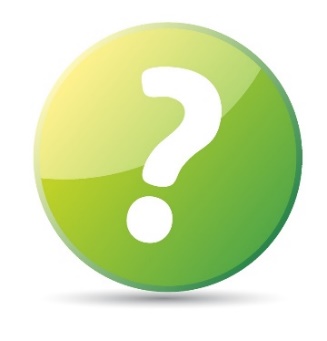 Arabic language
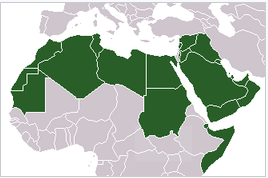 Arabic language - Top 5 most spoken language

Classic, MSA and spoken/ local dialect

English as instructional language post secondary

Transparency
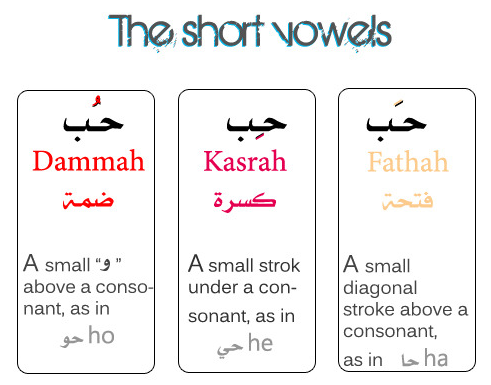 Dyslexia and Multilingualism: Identifying and supporting bilingual learners who might be at risk of developing SpLD/dyslexia Mortimore et al (2012)
Culture and pedagogy
Learning difficulties need to be considered within the context of the individual’s cultural world (Martin 2009)
Educational experience
Maths
Assessment Materials and assessors background
Language used - Reasonable adjustments – to correct, to proofread, to rectify
UWE – student authorship, confidence and independence
ZU – ‘helping students to help themselves’
In the UAE - Less identification of SpLD? Awareness
Technology driven
Martin, D (2009) Language Disabilities in Cultural and Linguistic Diversity Clevedon: Multilingual Matters
4. What has UWE learnt from this partnership?
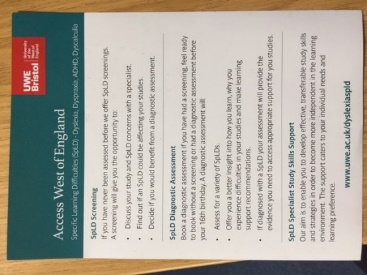 More detailed investigation in early identification stages by UWE staff

Training of UWE staff who screen and support. To raise awareness of these cultural and linguistic differences

Include SpLD awareness and EAL discussion in our UWE wide staff training sessions – 3 times per year. Through the Learning and Development Centre
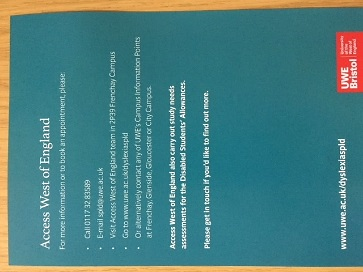 5. What next for the partnership?
Co-presenting workshop at the  National Association of Disability Practitioners International conference at the end of June

Plan to follow up with ZU at the end of 2018 to evaluate changes made 

Ongoing dialogue
Questions
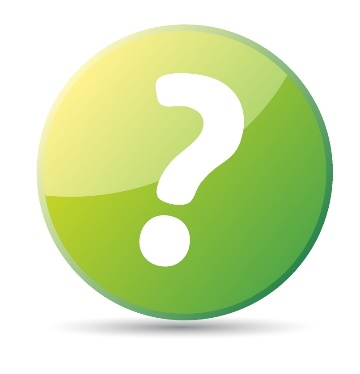 Access West of England    www.uwe.ac.uk/awe    Frenchay 2P39    ext. 83589    spld@uwe.ac.uk